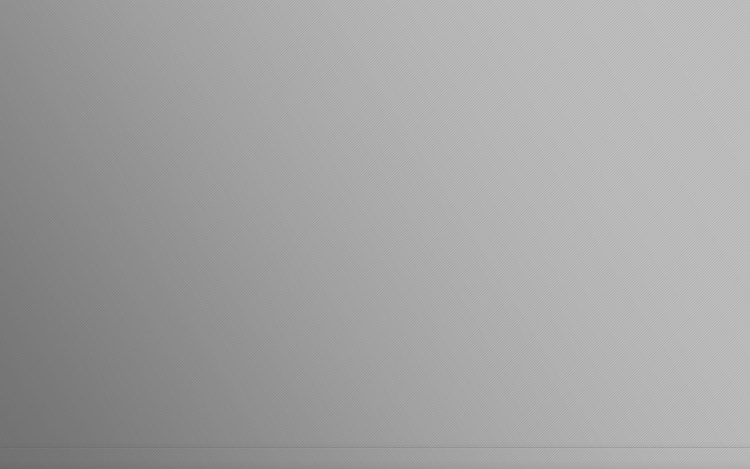 المملكـة العربيـة السعوديــة
Kingdom Of Saudi Arabia
وزارة التعليـم
Ministry Of  Education
إدارة تعليم المهد
الشـــــؤون التعـــليميــــة 
                   الاختبارات و القبول
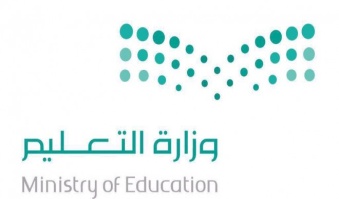 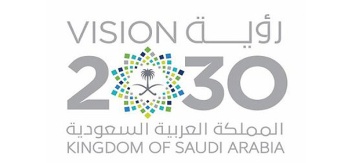 أسئــلة قــــدرات
الجزء اللفظي
جمع واخراج/ خالد مخلد العنزي 
رئيس قسم الاختبارات و القبول
1
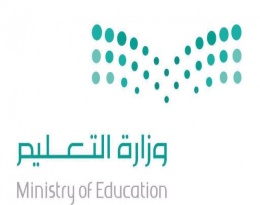 الشرح
الحل : الإجابة : ( أ ) ترادف .
2
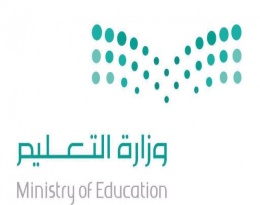 الشرح
الحل : ( أ) نهاية الصوم إفطار ونهاية الصلاة سلام.
3
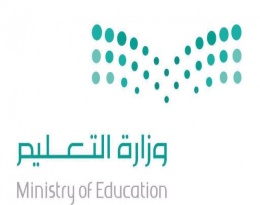 الشرح
الحل : : ب جزء من كل
4
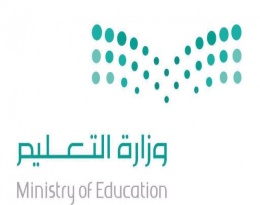 الشرح
الحل : ب إحتياج
5
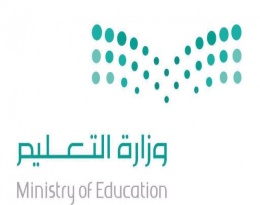 الشرح
الحل : أ ( يخرج منه )
6
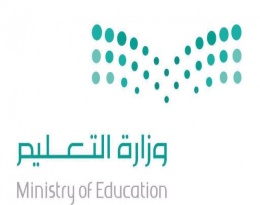 الشرح
الحل :  ( أ ) تضاد
7
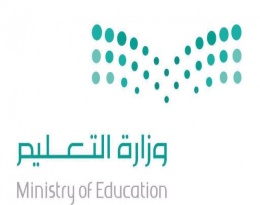 الشرح
الحل : (أ ) الغريب يتعجب منه والتكرار يسأم منه .
8
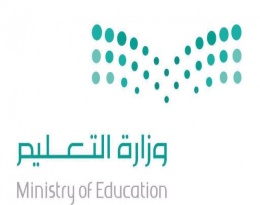 الشرح
الحل : (أ) احتياج
9
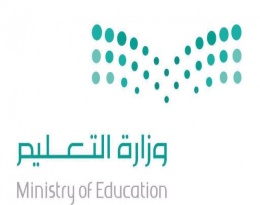 الشرح
الحل :  : (أ ) جزء من كل
10
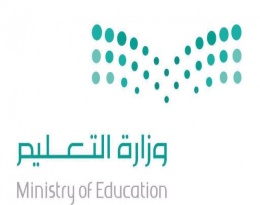 الشرح
الحل : (أ ) مرحلية
11
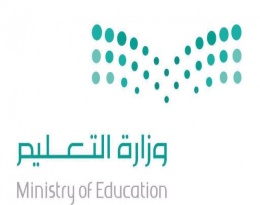 الحل : (أ)  بعد العطاس نحمد الله 
 وبعد الذنب نستغفره وجميعها اذكار
الشرح
12
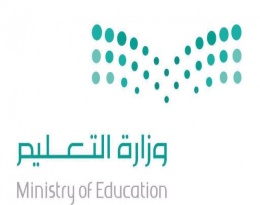 الشرح
الحل : ( ب) ترادف
13
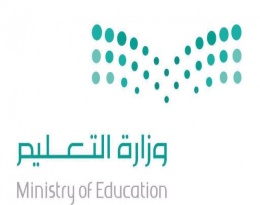 الشرح
الحل : :( أ ) حيوان وصوته
14
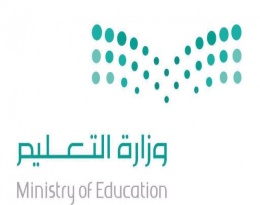 الشرح
الحل : أ كل إلى جزء
15
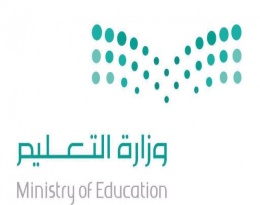 الشرح
الحل : أ نرادف
16
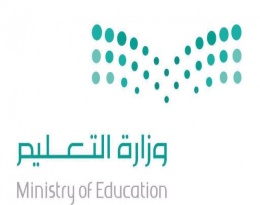 الشرح
الحل : ( أ ) الشعور ومكانه في الجسم
17
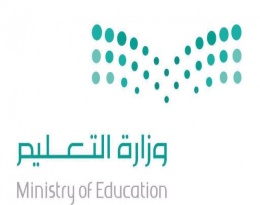 الشرح
الحل : :  أ ( جزء من كل )
18
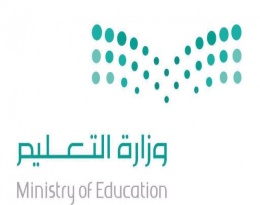 الشرح
الحل : أ ( ينتج عن )
19
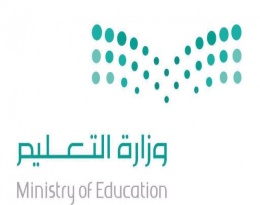 الشرح
الحل : ( أ ) كل إلى جزء .
20
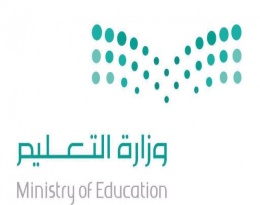 الشرح
الحل : الإجابة  (أ) ترادف
21
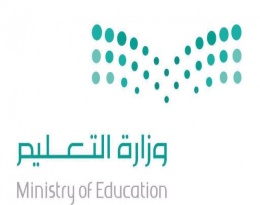 الحل : ج  ( السؤال يحتاج إلى اجابة 
وكذلك المال يحتاج إلى زكاة
الشرح
22
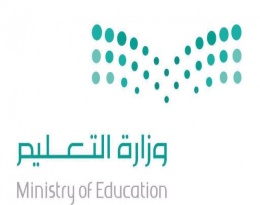 الشرح
الحل : ( أ ) جمع مفردة بنفس الاوزان
23
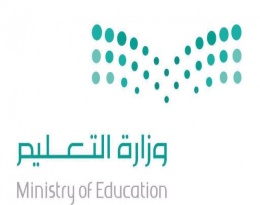 الحل : ب ( اصابع – كف- غصن
 -ساق -غصون -جذور )
الشرح
24
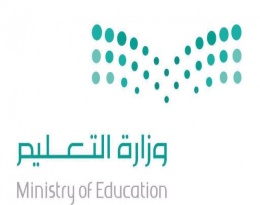 الشرح
الحل : (ج)  مكانية
25
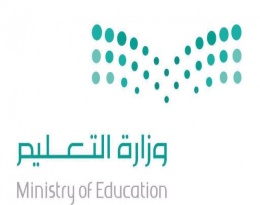 الشرح
الحل : ( أ ) يغطى بـ )
27
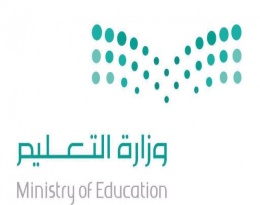 الحل : : د ( احتياج ..المرمى يحتاج
 إلى حارس كما أن الرواية تحتاج إلى حادثة)
الشرح
28
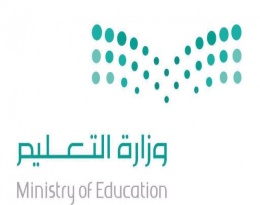 الحل : ب ( الزبدة من مشتقات الحليب
 والزيت من مشتقات الزيتون)
الشرح
29
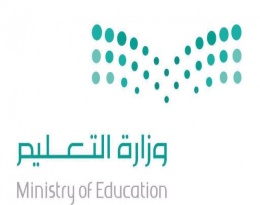 الشرح
الحل : (أ ) نهاية التحليق الهبوط ونهاية الحمل الولادة
31
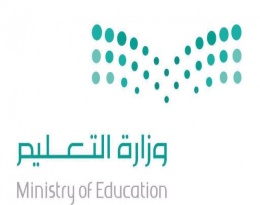 الشرح
الحل : الاجابة  : (أ ) ترادف
32
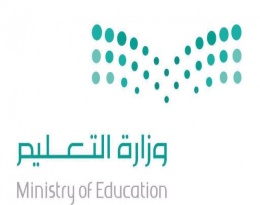 الشرح
الحل : الاجابة :ج ( جزء من الجسم ومرض فيه .
33
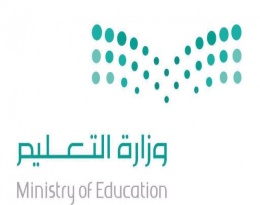 الشرح
الحل :  (ا)
34
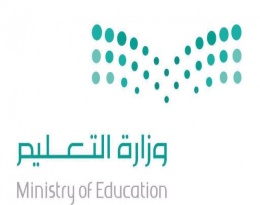 الشرح
الحل : الإجابة ( د )
35
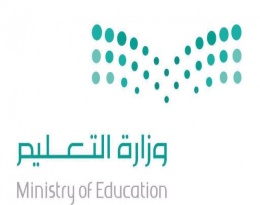 الشرح
الحل :
الاجابة : (أ ) البوصلة تحدد الاتجاه كما ان الساعة تحدد الوقت.
36
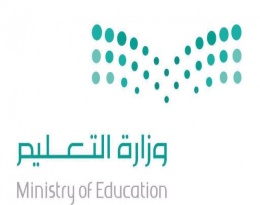 الشرح
الحل : الاجابة : أ تضاد
37
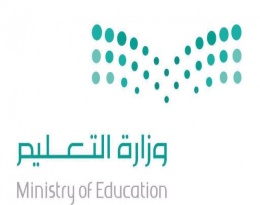 الشرح
الحل : الاجابة (ب ) صاحب المهنه والاداة التي يستخدمها
38
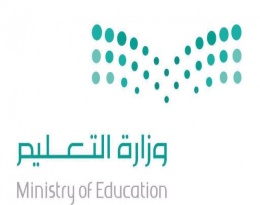 الشرح
الحل :  كره- حب
40
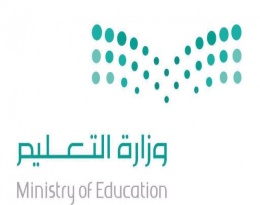 الشرح
الحل : الاجابة (أ) المادة المكونة.
41
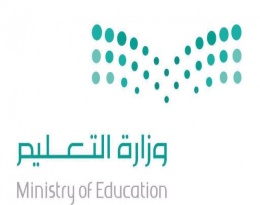 الشرح
الحل : الاجابة (أ) ترادف
44
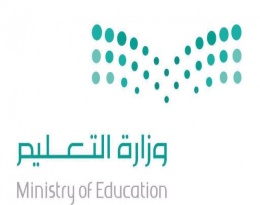 الشرح
الحل : الاجابة (أ) ترادف
45
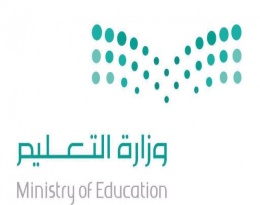 الشرح
الحل : الاجابة : (أ ) ترادف
47
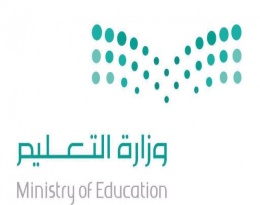 الشرح
الحل : الاجابة: ب احتياج
49
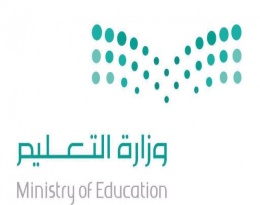 الحل : الاجابة أ الشوكة تخترق 
الطعام كما ان المقص يخترق القماش.
الشرح
50
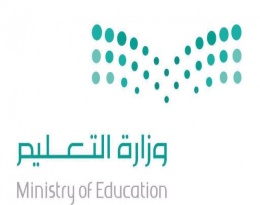 الشرح
الحل : الاجابة : أ وصف الاحمر قاني وصف الاصفر فاقع